QUI VEUT GAGNER DES BONBONS ??
Dieu promit à Abraham :A. une terre B. une playstation C. une mobylette D. une descendance
Dieu fit avec Abraham :

 A. un bon repas
 B. une partie de pingpong 
C. une alliance avec sa descendance 
D. une course à vélo
D’après le livre de la Genèse de la Bible, l’arc en ciel est : 

 un signe de pluie 
 un signe de beau temps
  un signe des temps 
 un signe d’alliance
Pour vivre l’alliance avec lui, Dieu nous a donné : 

 10 commandements
  2 mains de 5 doigts 
 1 bague
  sa loi
Dieu voit la misère du peuple hébreu, devenu esclave en Egypte. Il se souvient de son alliance et envoie 
 A. Moïse 
B. Des armes 
C. Harry Potter 
D. Une trousse à pharmacie
Pour apprendre à son peuple à garder son alliance, Dieu donne à Moïse :

 A. la Bible 
 B. des bonbons
 C. des commandements
 D. du Coca-Cola
Moïse aide le peuple hébreu à sortir d’Egypte. Grâce à Dieu, ils peuvent traverser la mer rouge :

à pied sec 
 en nageant 
en bateau 
en marchant sur les eaux
Dans le désert, Dieu a nourri son peuple grâce à :

A. la manne 
B. Du pain et des poissons
C. Une pizza 
D. Un Mc chicken
Les premiers disciples de Jésus étaient 

 acteurs 
 pêcheurs 
 docteurs 
 super héros
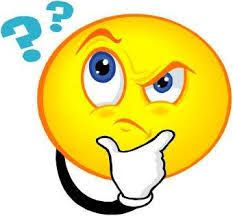 Quelle est l’écriture correcte du  dernier repas de Jésus ?

A. larsen
B. la scène 
C. la Cène
D. la saine
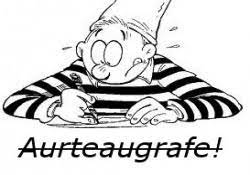 Après sa résurrection, Jésus envoie aux apôtres :

 A. une lettre
 B. l’Esprit-Saint 
C. une tempête 
D. Un ange
Paul galopait sur le chemin de Damas, quand il fut aveuglé par :

 A. le flash d’un radar 
B. la lueur du cierge pascal 
C. la lumière de Dieu 
D. les flashs des journalistes
Avant sa conversion, Paul : 

 était un grand voyageur 
 persécutait les chrétiens
  était juif et s’appelait Saül 
 aimait beaucoup les disciples de Jésus
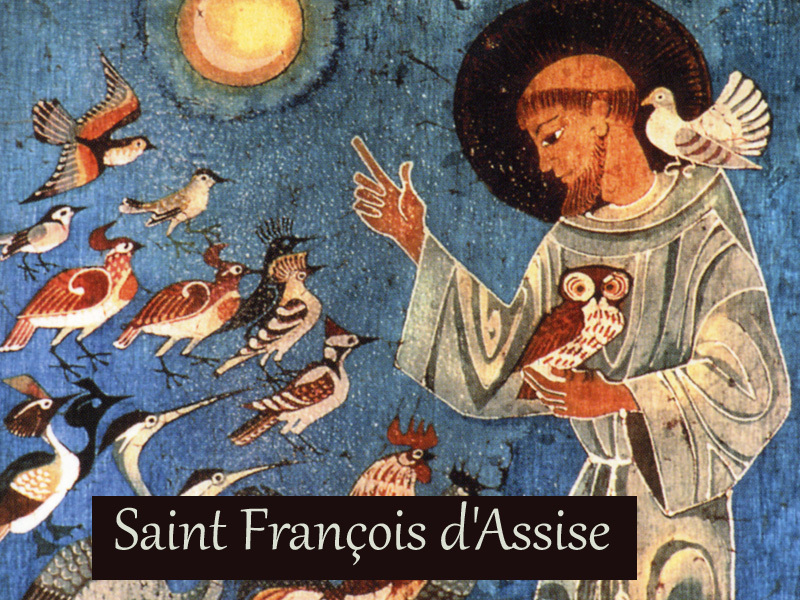 François d'Assise est originaire... ?

A - D'Italie
B - D'Espagne
C - De France
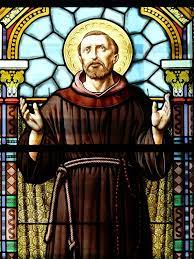 Il a vécu ... ?

A - Aux XIème-XIIème siècles
B - Aux XIIème-XIIIème siècles
C - Aux XIIIème-XVIème siècles
Il est issu d'une famille... ?

A - De riches marchands
B - De prêtres
C - De paysans pauvres
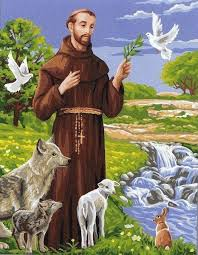 Dans sa jeunesse... ?
A - Il rêve de devenir prêtre
B - Rien ne le prédispose à devenir religieux, il mène une vie dissipée
C - Il est élevé dans un monastère comme oblat
Vers 22 ans, il devient très pieux car... ?
A - Il a fait voeu de rentrer dans les ordres s'il guérit de la lèpre.
B - Il entend la voix de Dieu en entrant dans une chapelle.
C - L'Inquisition l'oblige à se convertir au catholicisme
Sa première bonne action est... ?

A - De soigner des animaux errants
B - De fonder un asile dans sa maison
C - De donner son manteau à un pauvre
François d'Assise est connu pour son don qui lui permet de... ?

A - Lire dans les coeurs
B - Léviter
C - Parler aux oiseaux
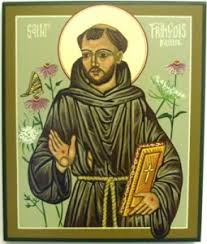 François est comparé au Christ, car à la fin de sa vie... ?

A - Il est trahi par l'un de ses disciples.
B - Il est crucifié.
C - Il reçoit les stigmates.
François meurt à l'âge de... ?

A - 26 ans
B - 46 ans
C - 96 ans
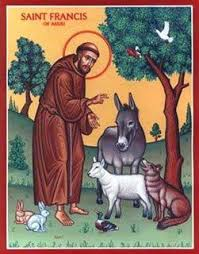 SAINTS PATRONS
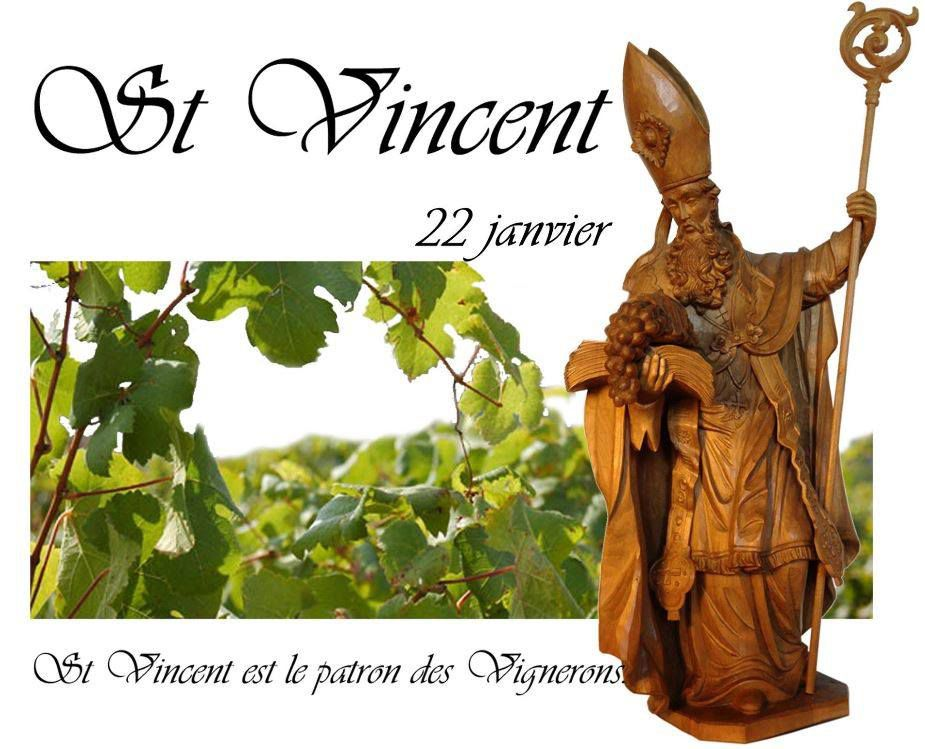 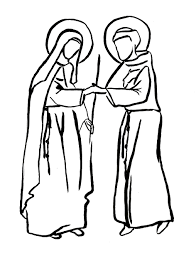 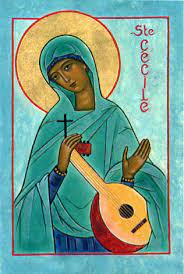 St François et Ste Claire
Quel est le protecteur ou la protectrice) des pêcheurs ?

A - Sainte Hélène
B - Saint Pierre
C - Saint Saturnin
Le saint protecteur des chasseurs est...

Saint Didier
Saint Hubert
Saint Tanguy
« J'ai mis Tanguy car il aime les chasseurs et Laverdure. »
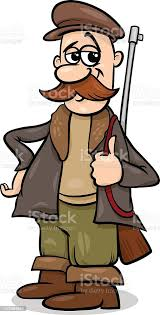 Le saint patron des chauffeurs de taxis (ça existe ! ) ?

A - Saint Alphonse
B - Saint Renaud
C - Saint Fiacre
Quand on sait ce qui s'est passé en France un jour de Saint-Barthélemy, on n'est pas étonné qu'il soit le protecteur des...

A - Journalistes
B - Parachutistes
C - Bouchers
Sur un navire, vous savez ce qu'est la sainte-barbe ? Alors, vous allez deviner que c'est la protectrice des...

A - Tisserands
B - Tonneliers
C - Artificiers
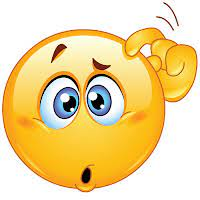 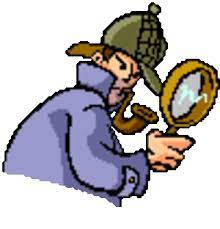 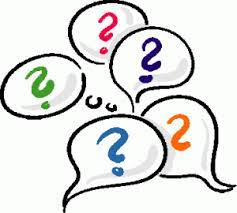 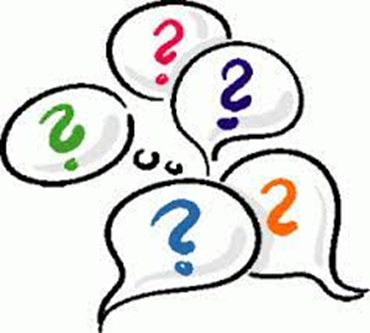 éNIGMeS
On peut en trouver des carrées,
On peut la prendre sans bouger,
C'est par elle qu'on attaque le mal,
Elle est très souvent végétale.

Qui est-elle ?
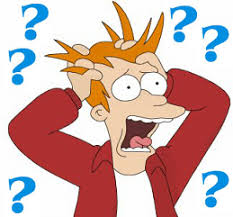 Il est parfois très agité,
Au plomb on peut le comparer.
Réparateur très apprécié,
Il vous fera toujours rêver.

Qui est-il ?
Si de bon, parfois, il est qualifié,
A transporter, il peut aider.
S'il possède une certaine beauté,
A lui, on peut vous envoyer.

Qui est-il ?
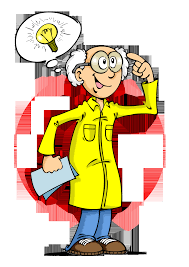 Plus j'ai de gardiens,
Moins je suis gardé.
Moins j'ai de gardiens,
Plus je suis gardé.

Qui est-il ?
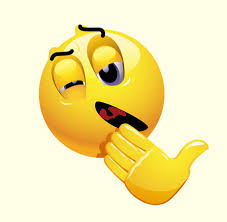 Elle rentre toujours la première,
Et sort toujours la dernière.

Qui est-elle ?
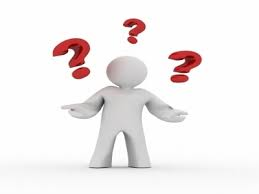